Respect
Yourself, Your School & Your Community
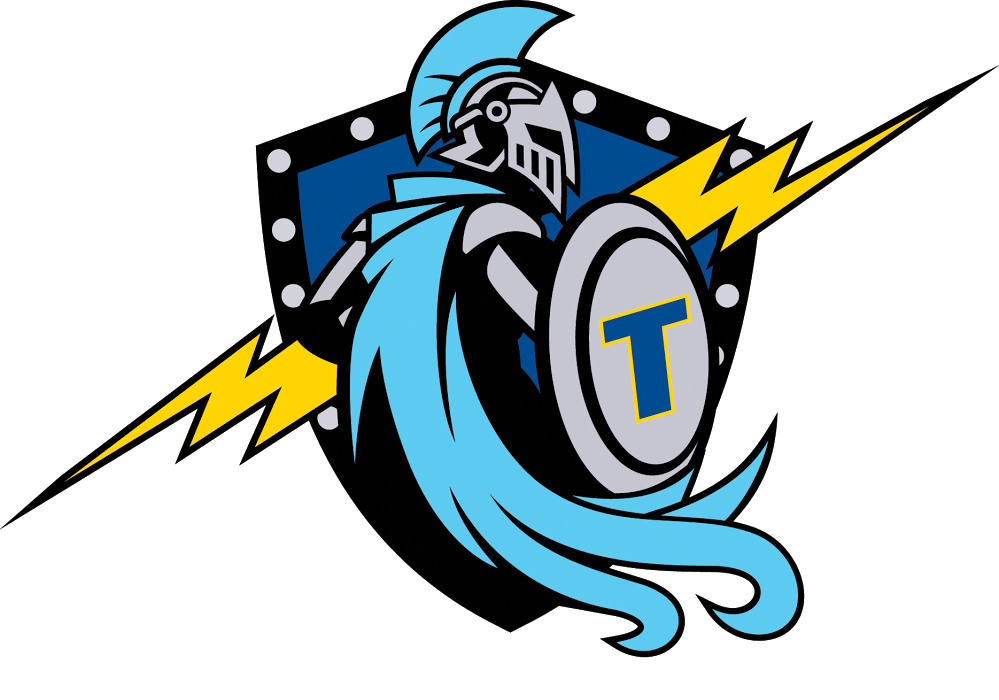 Be on time
Treat teachers and classmates with respect
Be polite and helpful to staff, students and visitors 
Show kindness and courtesy to community members
What is RESPECT?
having consideration for the feelings, wishes, rights, or traditions of someone or something
Who do YOU respect?
Choose one person on campus that you respect and write them a thank you note 
In the note include: why you respect them  and why you are thankful for them 
Please be appropriate and nice
Turn in the note to your teacher when you are finished
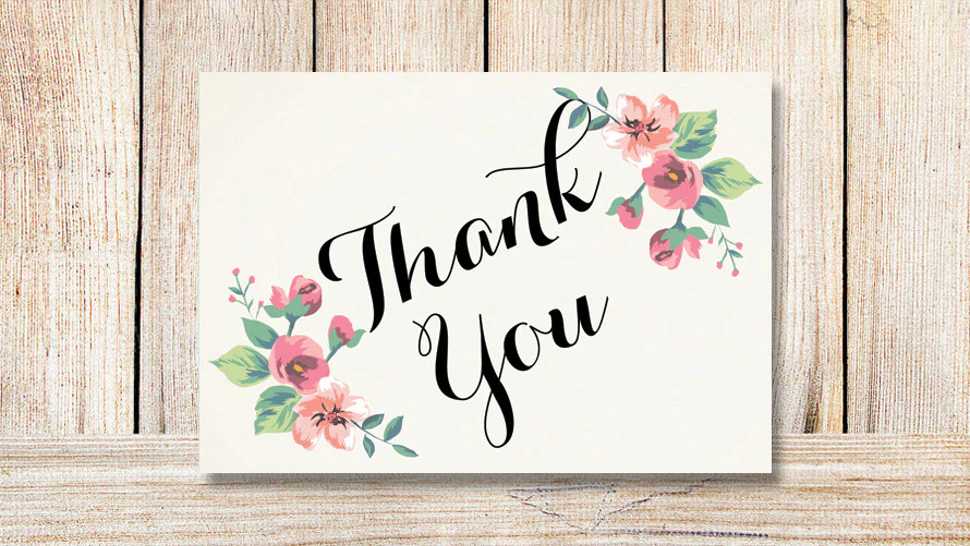